Advanced Placement & College in the High School Night
February 2021
Agenda
Introductions
Spanish Version - Zoom ID: 835 2808 0395 
  Passcode: 214787
Graduation Requirements 
Advanced Placement (AP) Opportunities 
College in the High School (CIHS) Opportunities 
Running Start
Pacific NW College Credit
Financial Savings
Time for Questions
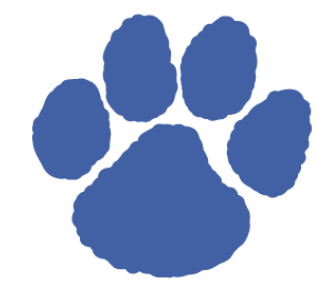 [Speaker Notes: Juan]
High School Graduation Requirements
24 Total Credits
17 Core
4 credits of English
3 credits of Math
3 credits of Science
3 credits of Social Studies
1 credit of Art
1 credit of Career & Tech.  Ed.
.5 credit of Health
.5 credit of Life Fitness
1 credit of PE
7 Flexible Credits
Four-year college credit requirements
2 credits of a World Language
Senior Year Math-Based Course*
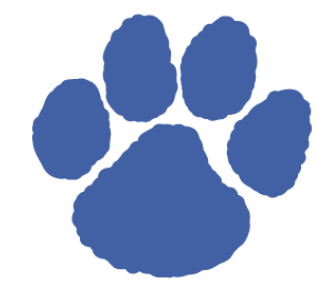 [Speaker Notes: JIM]
Graduation Requirements
High School & Beyond Plan
Washington State History (7th grade)
Graduation Pathways
Smarter Balanced Assessment
AP, CHS, Running Start
CTE Pathway
Military Pathway
OSPI link
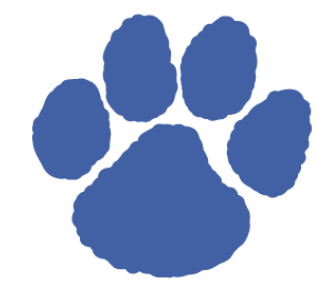 [Speaker Notes: JIM]
Advanced Placement at Bothell High School
Opportunity to earn college credit by passing 
AP exams in May of every year
Pass with a 3, 4, or 5 (depending on school)
AP exams $104 each (no cost if student qualifies for free/reduced lunch)
Standard curriculum set by the College Board for all courses
All BHS classes taught by BHS Teachers
Course options at all grade levels
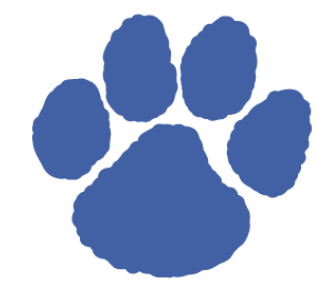 Advanced Placement at Bothell High School
AP Biology
AP Calculus AB
AP Chemistry
AP Computer Science A
AP Computer Science Principles
AP English Language & Composition
AP English Literature & Composition
AP Environmental Science
AP German Language & Culture
AP Human Geography
AP Music Theory
AP Physics 1
AP Physics 2
AP Psychology
AP Statistics 
AP United States History
AP U.S. Government & Politics
AP World History
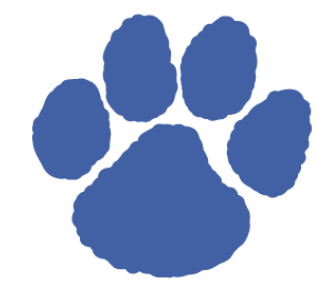 College in the High School (CIHS) 
at Bothell High School
Classes from specific colleges & universities taught at BHS 
Classes taught by BHS teachers approved by the college/university
Available for 10th - 12th grade students 
CIHS credits accepted 
All Washington public colleges/universities
Many private and out-of-state college/universities. 
Reduced college tuition rate based on 5 credit course
UW $325 
EWU $325
Cascadia College $215 
Edmonds College $215
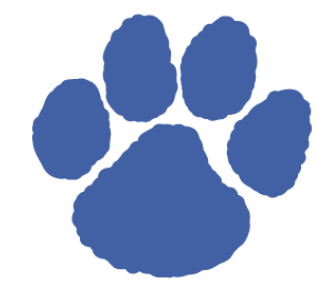 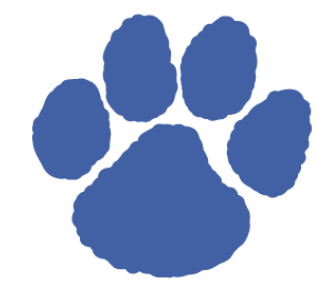 Pacific NW College Credit
Career & Technical Education (CTE) 
Community/Technical college credit for high school courses
Pay $50 Fee at PNWCollegeCredit.org
Complete approved course with a B or higher
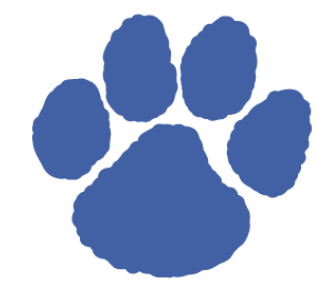 Pacific NW College Credit
All classes offer 5 college credits unless otherwise noted below
Accounting, Beginning and Advanced (Up to 10CR)
American Sign Language 100, 200, 300 (Up to 15CR)
Business Graphics
Introduction to Business
Business Management
Composites Engineering and Manufacturing
Beginning Computer Applications
AP Computer Science A
AP Computer Science Principles (5CR pending)
Advanced Projects in Computer Science (5CR Pending)
Fashion Merchandising
Marketing, Intro and Advanced (Up to 10CR)
Microsoft Applications
Personal Finance
Advanced Programming: Topics 1 & 2
Retail Operations
Web Design
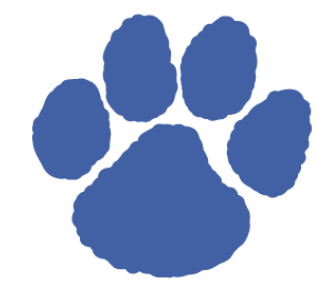 Running Start
Helpful information at the BHS Counseling Link- website
BHS Running Start information session, online, February 24th, at 11 am.
A recording of the presentation will be available on our website.
Complete the online college application.
Take the placement assessment and qualify for placement into college-level English (English 101), typically by taking the ACCUPLACER exam.
Apply to the Running Start program by submitting the Running Start contract/required paperwork to the college’s Running Start office.
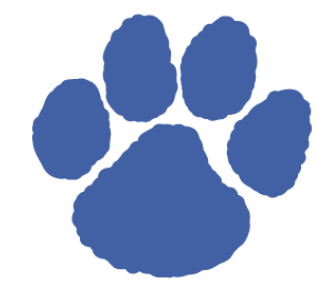 [Speaker Notes: JIM]
Running Start
Tuition funding is based upon the following BHS class to college class ratio:
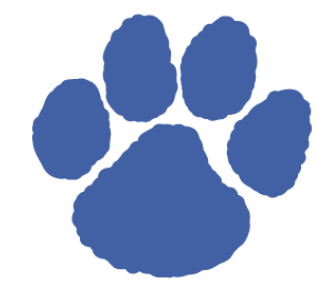 [Speaker Notes: JIM]
Financial Savings
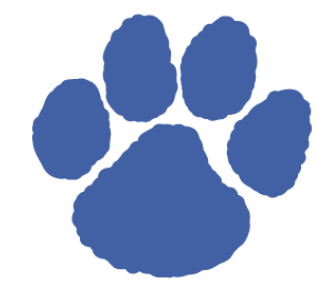 *Based on 2020-2021 tuition rates.
[Speaker Notes: JIM]
Skills and Academic Preparedness
Variety of options, formats and expense
Academic rigor
Career and college readiness
Potential for cost savings
Potential for transferable college credits
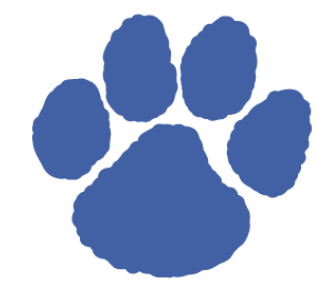 [Speaker Notes: Richard]
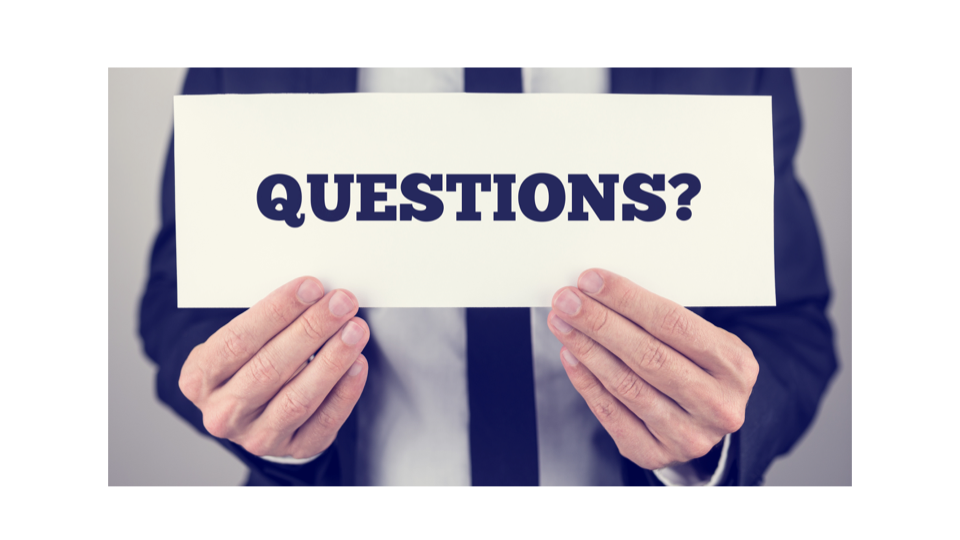 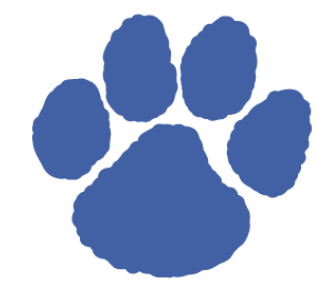 [Speaker Notes: Juan]